TÍTULO SEXTOPublicidad de productos de aseoCapítulo único
ARTÍCULO 57
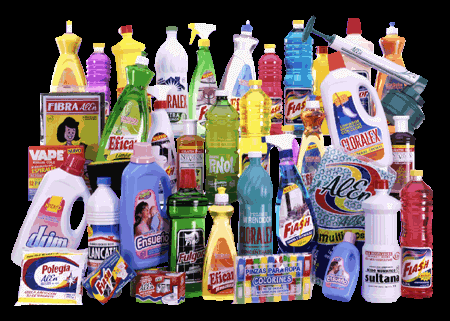 La publicidad de los productos de aseo podrá referirse a las propiedades de los mismos y a sus modalidades de empleo, y deberá incluir leyendas de prevención de riesgos o promotoras de hábitos higiénicos de acuerdo con las características de los productos.
ARTÍCULO 58
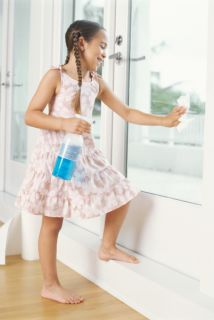 En la publicidad de productos de aseo no podrá utilizarse a niños manipulando el producto o en situaciones que pongan en riesgo su salud.
ARTÍCULO 59
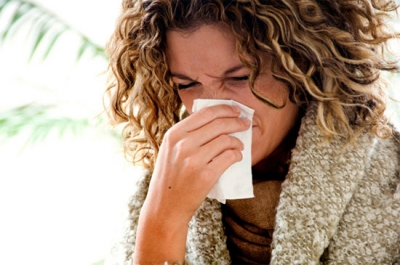 No se podrá difundir publicidad de productos de aseo que muestre un uso inadecuado de los mismos que implique un riesgo o daño para la salud.